Инновации в коррекционной школе в контексте задачи управления качеством образования
Музыка Юлия Викторовна, учитель начальных классов, ГБОУ АО СКОШ № 31, 
г. Архангельск
Государственное бюджетное общеобразовательное учреждение «Специальная (коррекционная) общеобразовательная школа № 31»города Архангельска
Исследовательская деятельность
поиск и изучение новых подходов к обучению и воспитанию особого ребенка, формирование знаний необходимых, для самостоятельной жизни в обществе людей
Основная задача образования
дать каждому ребенку, с учетом его психофизических возможностей, тот уровень образования и воспитания, который поможет ему не потеряться в обществе, найти свое место в жизни, а так же развить свои потенциальные возможности
Состав учащихся – 270 человек
умеренной, тяжелой, глубокой умственной отсталостью (интеллектуальными нарушениями), 
тяжелыми множественными нарушениями развития, 
расстройствами аутистического спектра 
   (56 человек)
Педагогический коллектив
65 человек, из них 50 человек имеют дефектологическое образование
служба сопровождения:
педагоги-психологи – 2 чел.
социальный педагог – 1 чел.
учителя-логопеды – 3 чел.
тьюторы – 8 чел. 
воспитатели – 3 чел.
медицинские работники – 5 чел.
педагоги дополнительного образования – 4 чел.
Материально-техническое обеспечение
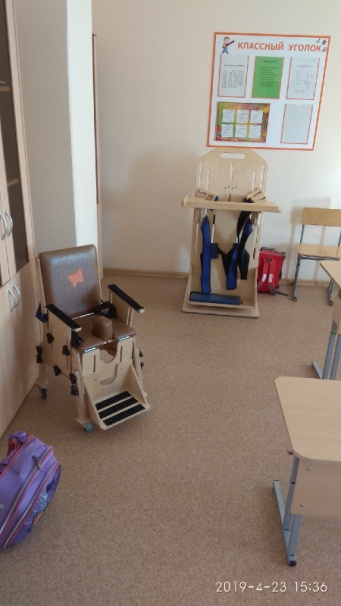 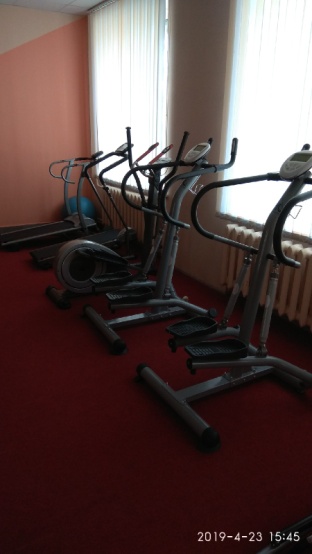 Аудитории
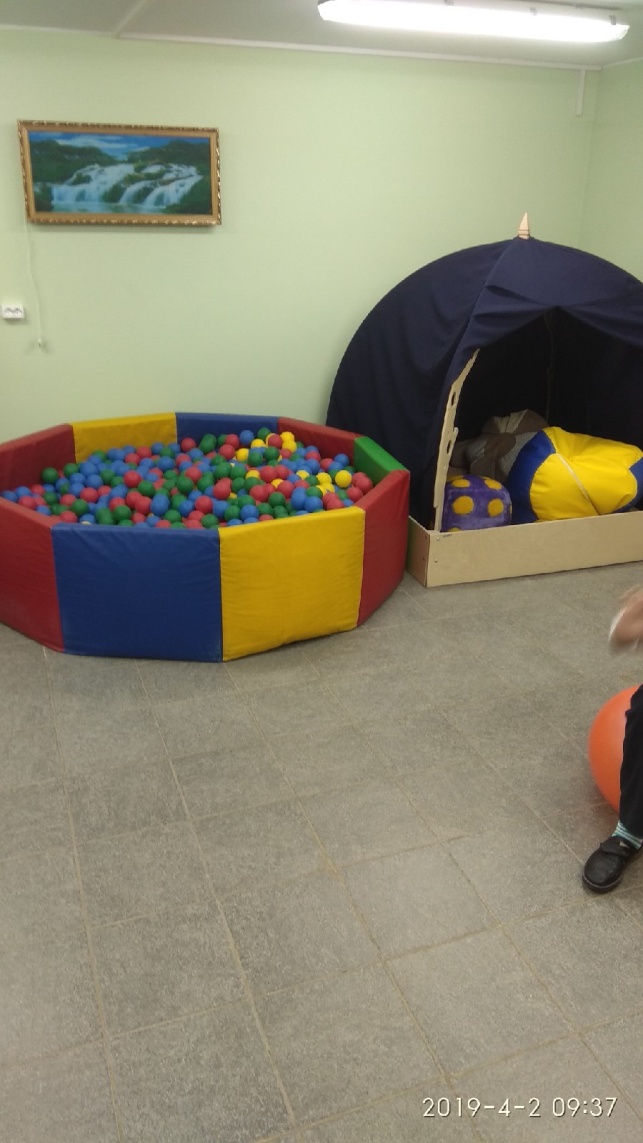 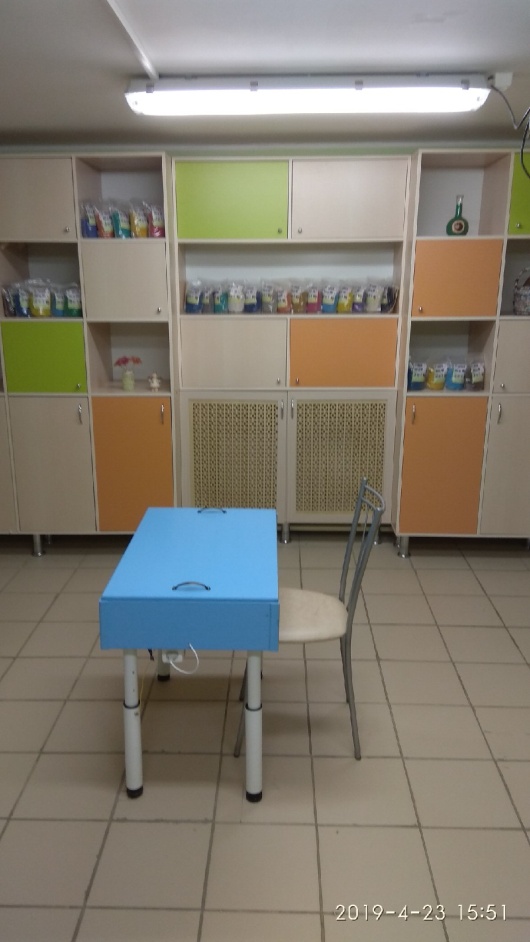 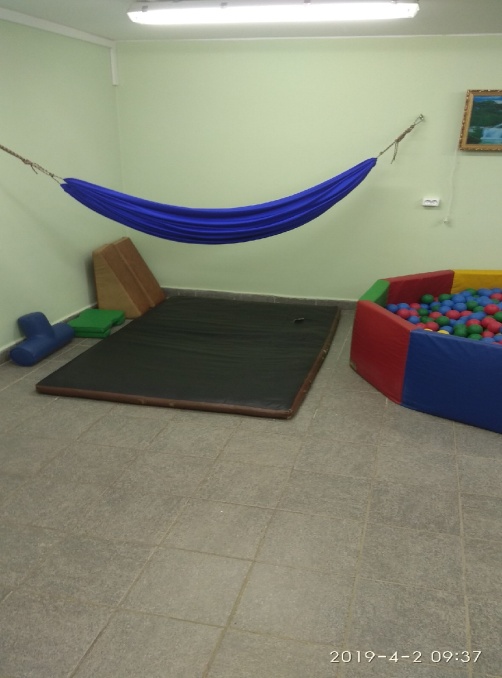 Аудитории
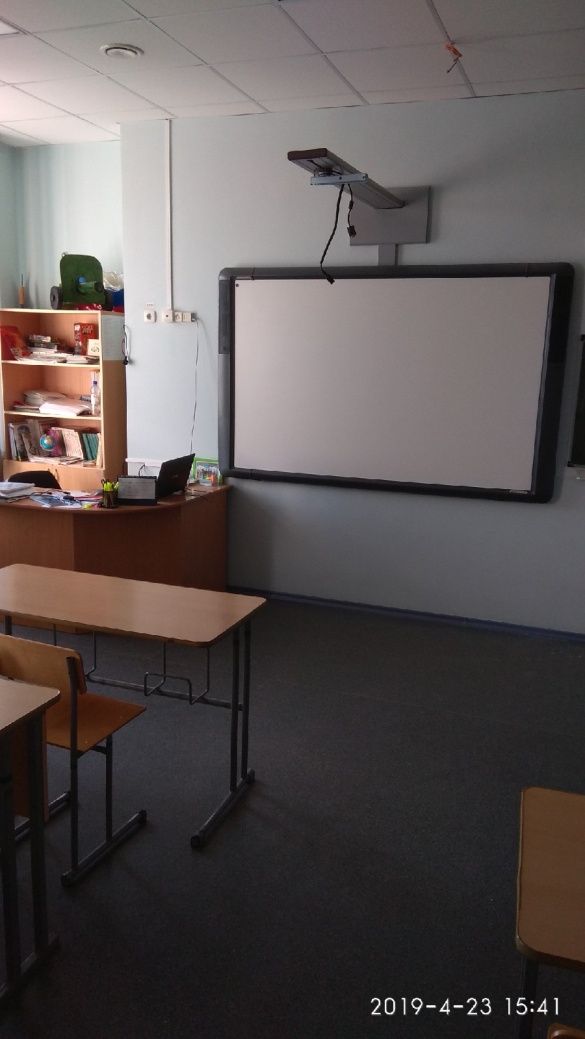 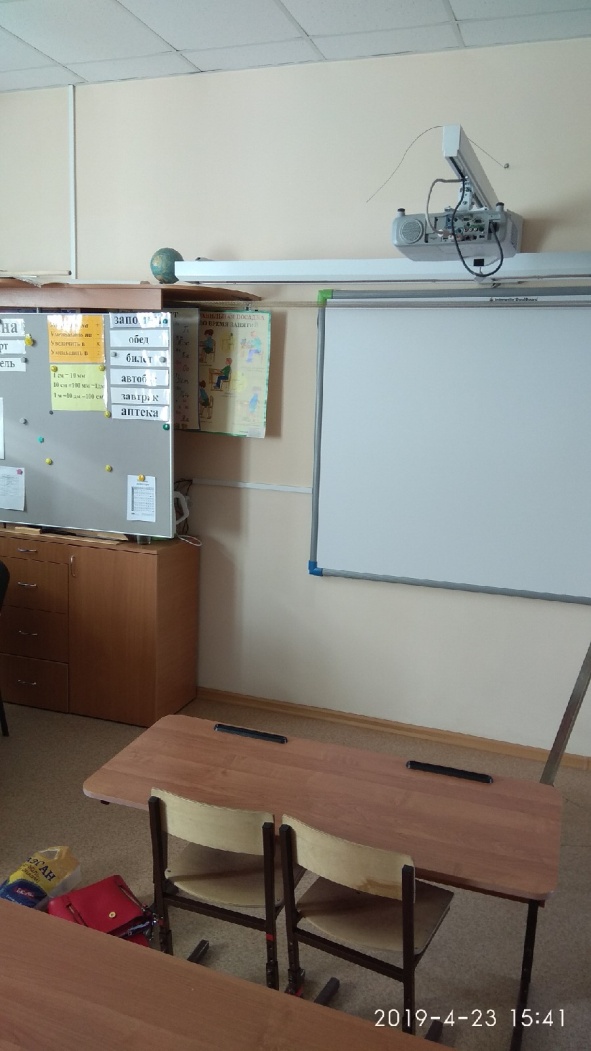 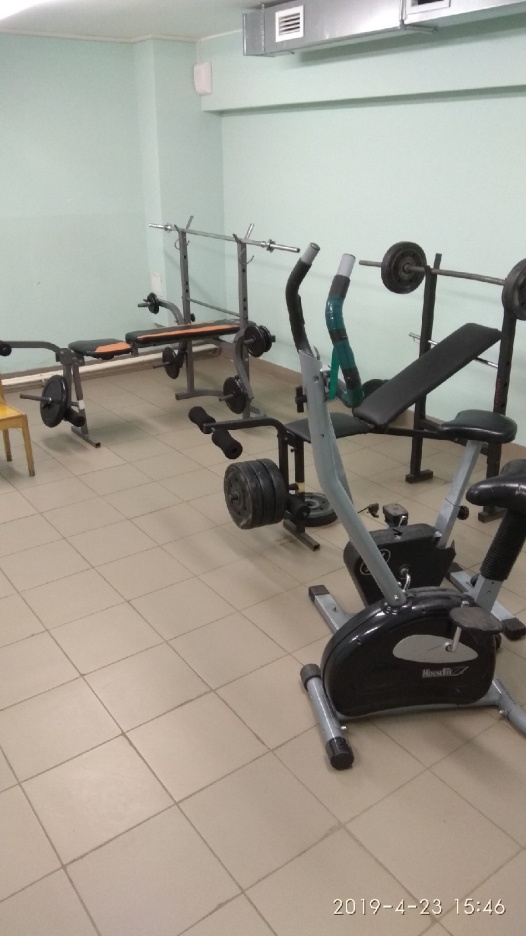 Аудитории
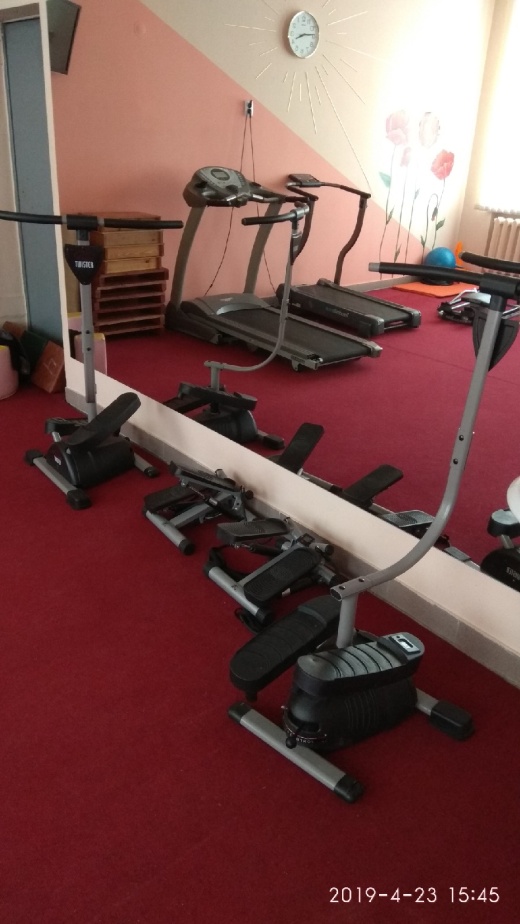 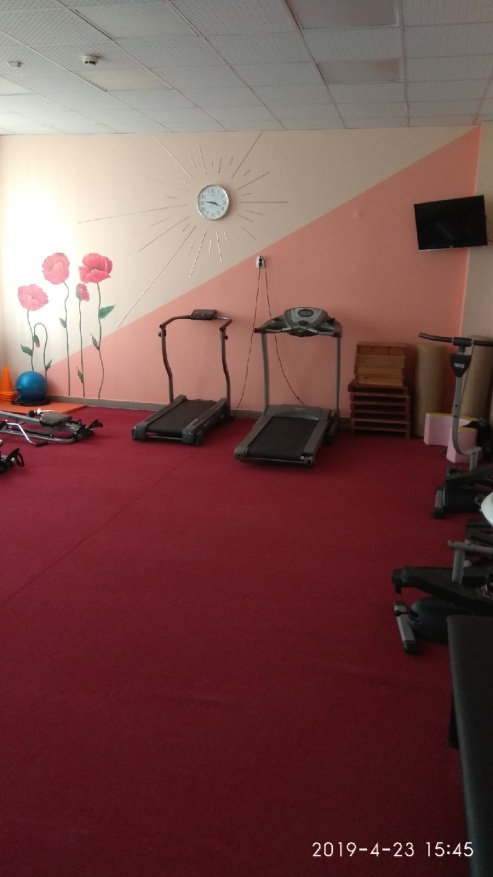 Аудитории
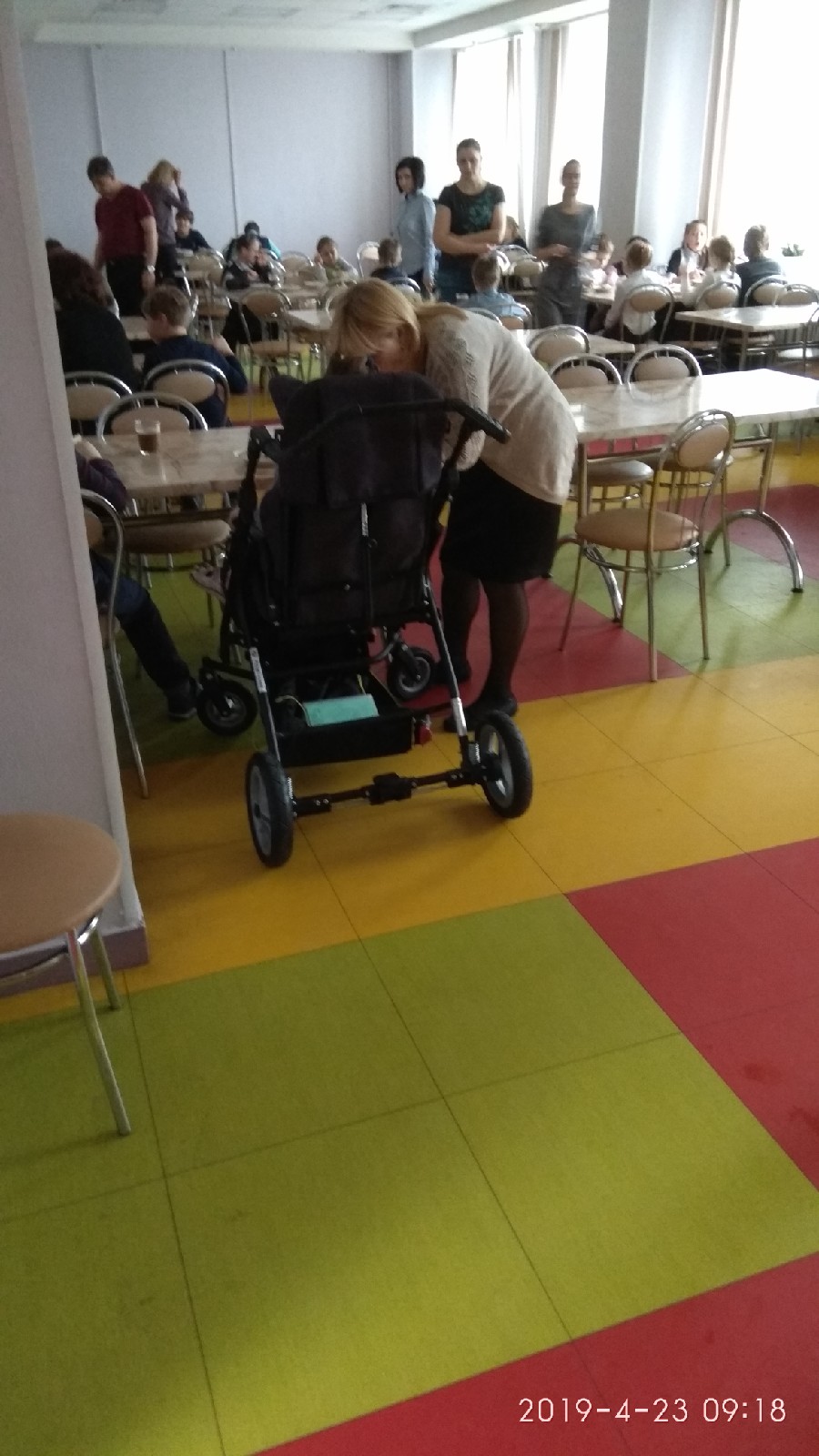 Аудитории
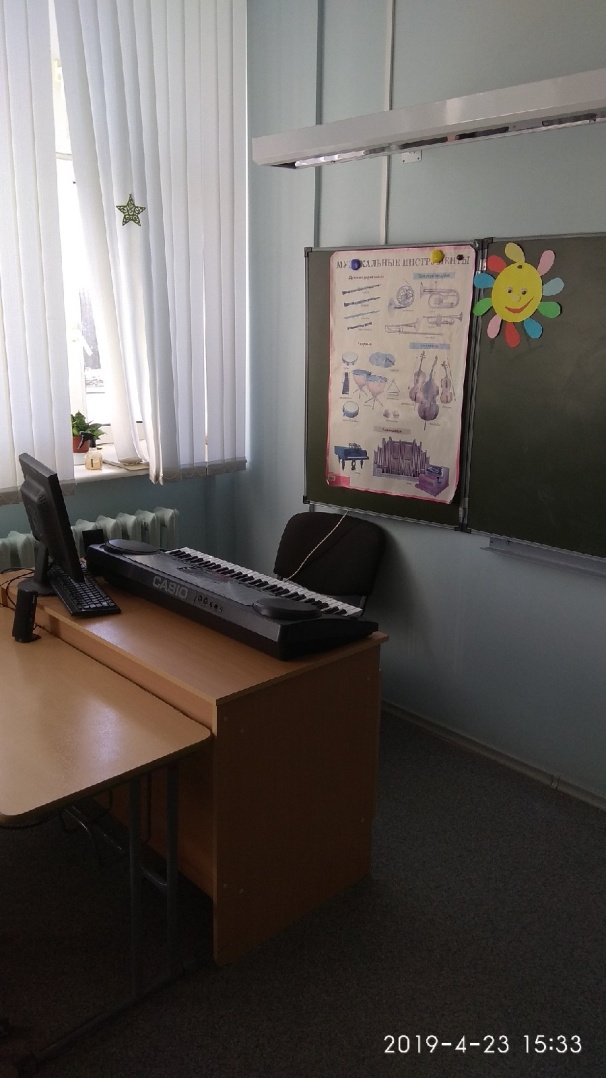 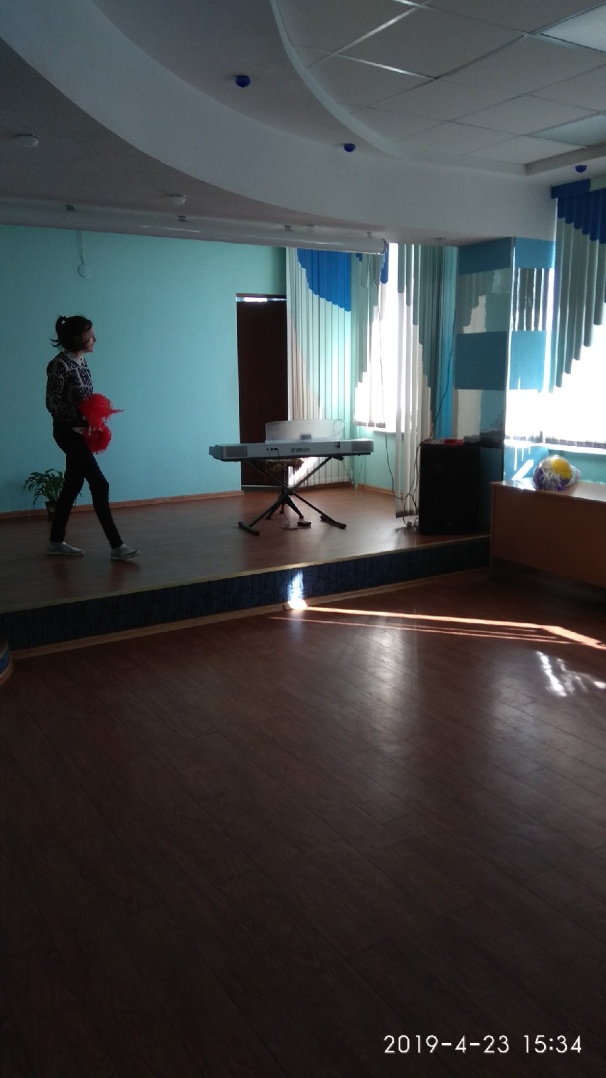 ГБОУ АО СКОШ № 31
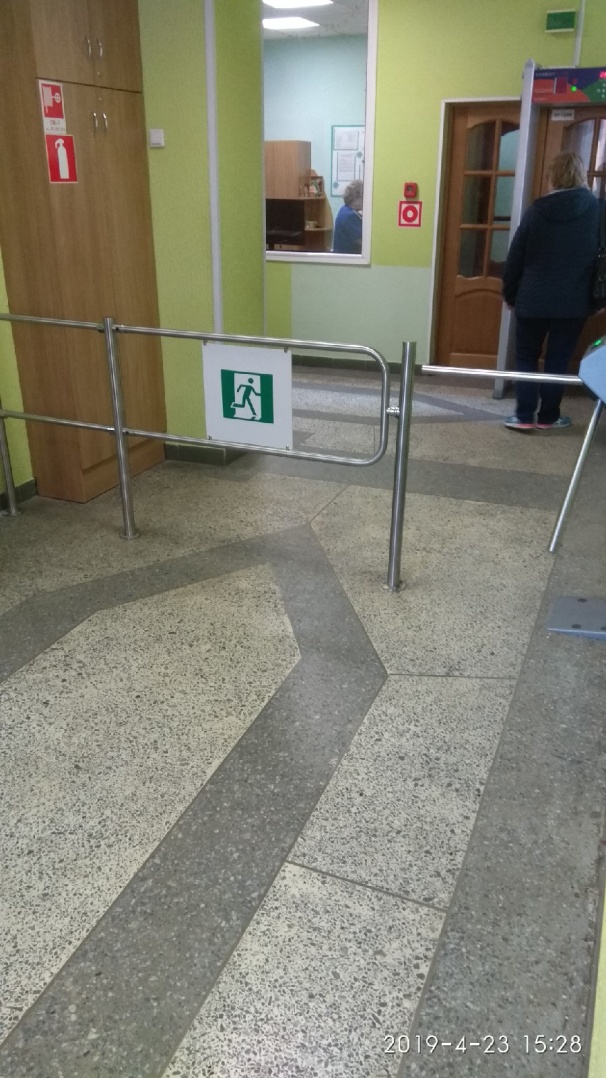 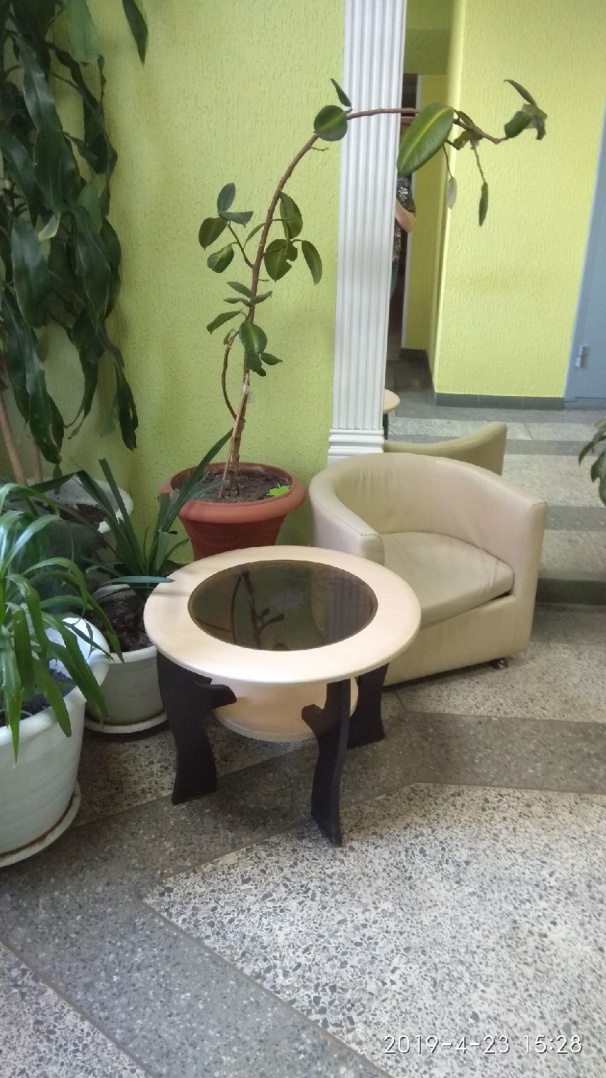 МЕДИЦИНСКОЕ СОПРОВОЖДЕНИЕ
Педиатр
Психиатр
Ортопед
Мед.сестра кабинета физиопроцедур
Массажист
Формы обучения - очная, индивидуальное посещение на дому
Нормативные сроки обучения:
 I-IV - начальные классы
V-IX - среднее звено
X-XII - классы с углублённой трудовой подготовкой / социально-бытовой ориентировкой в обществе
Продолжительность учебного года 33 недели для 1 класса и 34 недели, для остальных. Продолжительность учебных занятий – 40 минут.
Обучение детей со сложными нарушениями
0-4 классы -  формирование простейших видов учебной деятельности, соблюдению режима (наглядно-практические и игровые приемы)
5-9 класс - выработка социально-значимых умений с помощью чтения, письма, счета, природопонимания и безопасной жизнедеятельности, а также формирование основ трудовой деятельности
10-12 классы - преодоление социальной инвалидности и обеспечение социальной интеграции обучающихся в общество
Исследовательская деятельность
поиск и изучение новых подходов к обучению и воспитанию особого ребенка, формирование знаний необходимых, для самостоятельной жизни в обществе людей
методическая площадка
ресурсный центр сопровождения инклюзивного образования
площадка по введению федерального государственного образовательного стандарта образования обучающихся с умственной отсталостью (интеллектуальными нарушениями)
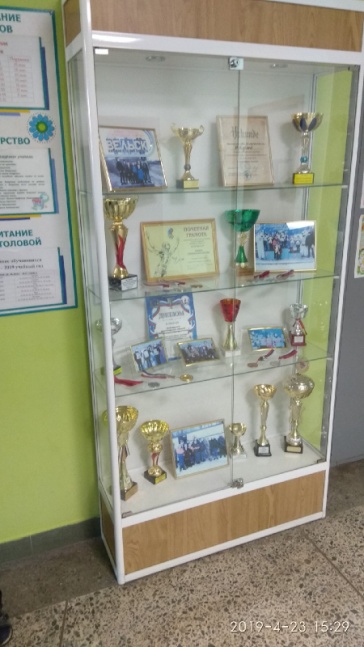 Спасибо за внимание!
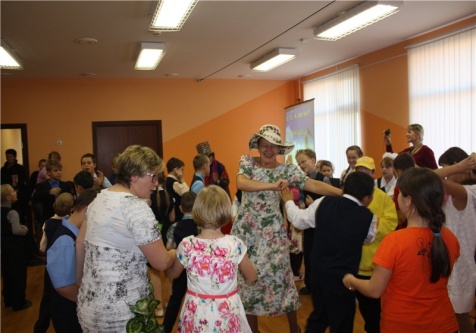 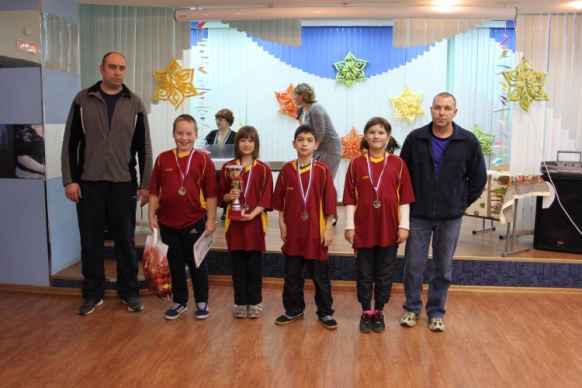